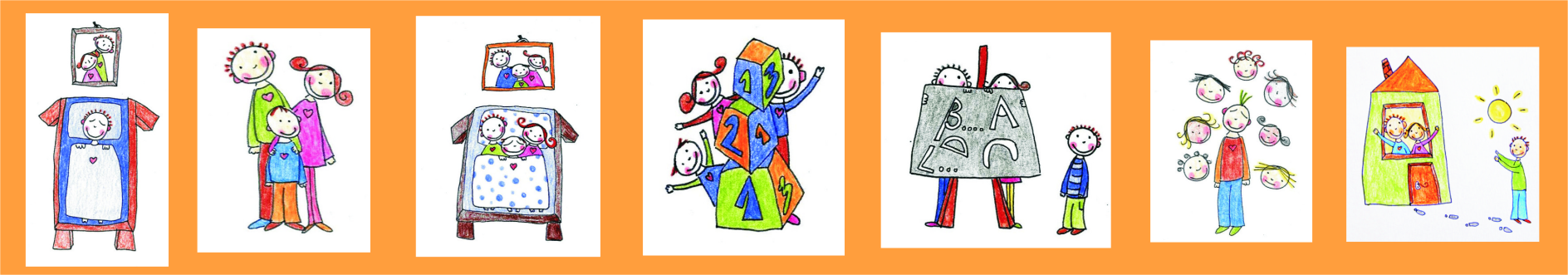 Náhradní rodinná péče v České republice a zkušenosti přímých aktérůNRP v ČR po novele zákona o sociálně-právníochraně dětí v reflexi pracovníků NNO
www.nahradnirodina.cz                                                        www.nadacesirius.cz                                                           www.nadacesirius.cz
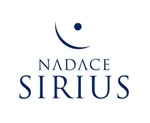 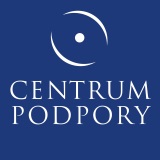 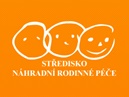 Projekt Centrum podpory NRP je realizován za podpory Nadace Sirius
Náhradní rodinná péče v České republice a zkušenosti přímých aktérů                                                                                                13. 11. 2014
NRP v ČR po novele zákona o sociálně-právní ochraně dětí v reflexi pracovníků NNO
Výzkumné otázky
Co profesionálům z oblasti náhradní péče o dítě přinesly nové zákonné podmínky?
Jaká podpora (prvky, aktivity, služby) je potřeba pro to, aby náhradní rodinná péče dobře fungovala?
Jaké místo v systému náhradní péče o děti mají mít orgány sociálně-právní ochrany dětí (OSPOD) a NNO?

Data
2 skupinové diskuse v červnu 2013
26 pracovnic  a pracovníků  z 20 různých NNO
Projekt Centrum podpory NRP je realizován za podpory Nadace Sirius
Náhradní rodinná péče v České republice a zkušenosti přímých aktérů                                                                                                13. 11. 2014
Co profesionálům z oblasti náhradní péče o dítě přinesly nové zákonné podmínky?                                                                                                                                                                 

I. Pozitivní vnímání:

Příležitost ke změně
Pracovníci NNO změnu vítají. Přes chaotičnost a nedostatečnou připravenost ji chápou jako příležitost.

Podpora MPSV
Pracovníci NNO vnímali v červnu 2013 (tedy ještě před změnou vlády)MPSV jako oporu v procesu změny a v reformním úsilí.

Změna přístupu pracovníků OSPOD k pěstounské péči	
Zvýšil se zájem pracovníků OSPOD o pěstounskou péči.
Projekt Centrum podpory NRP je realizován za podpory Nadace Sirius
Náhradní rodinná péče v České republice a zkušenosti přímých aktérů                                                                                                13. 11. 2014
Co profesionálům z oblasti náhradní péče o dítě přinesly nové zákonné podmínky?
II. Negativní vnímání:
Nejasnosti v uzavírání dohod a ve financování služeb
Omezení při rozvoji přechodné pěstounské péče
Odmítání povinného vzdělávání ze strany pěstounů
Problematické podmínky příbuzenské pěstounské péče
Nedostupnost podpory pro adoptivní rodiny
Výběr a příprava náhradních rodičů
Projekt Centrum podpory NRP je realizován za podpory Nadace Sirius
Náhradní rodinná péče v České republice a zkušenosti přímých aktérů                                                                                                13. 11. 2014
Negativní vnímání:
 Párování dětí a náhradních rodičů
    Efektivní párování pro děti s postižením
   Podpora dětí v pěstounské péči
   Podpora dospělých dětí po odchodu z pěstounské péče
   Podpora náhradních rodin
    Pěstouni a adoptivní rodiče dětí se zdravotním 
    postižením potřebují zajistit další podpůrné služby
   Sanace biologické rodiny
   Kompetence NNO a OSPOD
Projekt Centrum podpory NRP je realizován za podpory Nadace Sirius
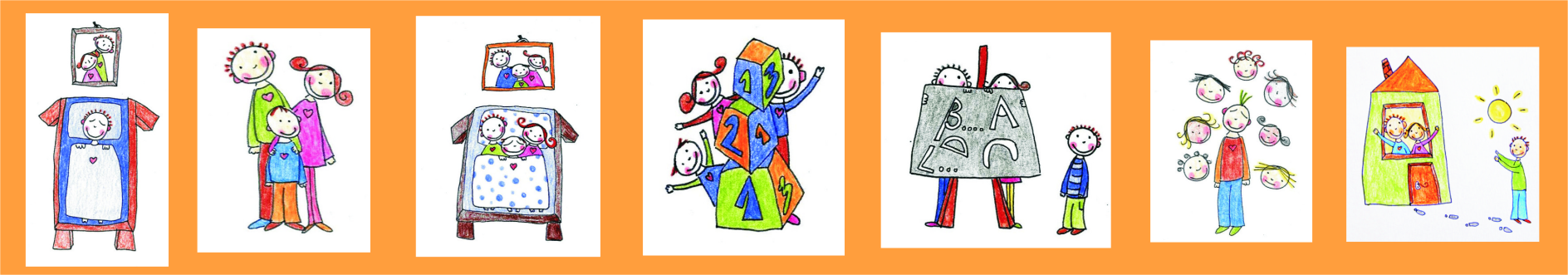 Děkujeme za pozornost!
Středisko náhradní rodinné péče, spolek
Mgr. Jan Paleček
PhDr. Věduna Bubleová

Jelení 91,118 00 Praha 1
Tel./fax: +420 233 355 309
Infolinka: +420 233 356 701
info@nahradnirodina.cz
www.nahradnirodina.cz
Projekt Centrum podpory NRP je realizován za podpory Nadace Sirius